Strategy sort
9.10.2020
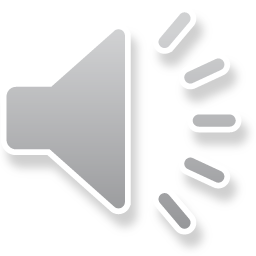 Count on and back
4+75=
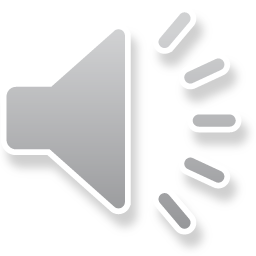 Place Value
70+50+30=
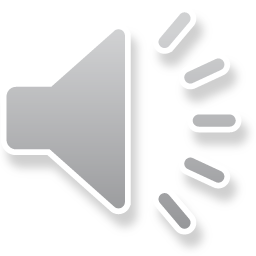 Doubles and near doubles
16+17=
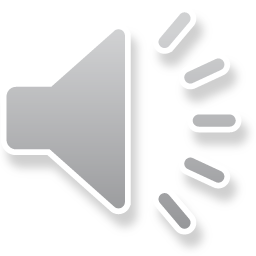 Re-group
145+29=
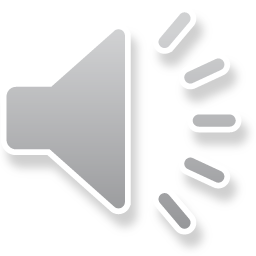 Finding complements
12+23+18+17=
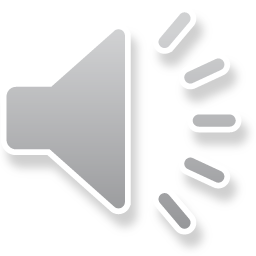